VISN 8 Update

County VSO MeetingMay 1, 2023
Suicide Prevention
Suicide Prevention Teams at every VA facility
Patient Record Flags (alerts) in Electronic Health Record for Veterans identified as        High Risk for Suicide
Suicide Behavior and Overdose Reporting
Suicide Prevention staff review all reported suicidal behaviors
Overdose Review Teams established at all sites (accidental or intentional)
Safety Planning
Outreach and Awareness
Community Based Intervention Programs
Service Member, Veteran, Family events
National Center for PTSD – outward facing apps
Community Engagement and Partnership Coordinators 
Governor’s Challenge
SAMHSA
Veterans Crisis Line (Dial 988, then Press 1) – call, text, on-line chat
Veterans Comprehensive Prevention, Access to Care, and Treatment Act (COMPACT) of 2020 – Section 201
VA will deliver and pay for emergency suicide care for all eligible Veterans in acute suicidal crisis (includes OTH discharges)
VA or non-VA facility
Transportation 	
Inpatient care 
Outpatient care 
Offering immediate care when they are at their most vulnerable
Increase access to acute suicide care.
Reduce the number of Veteran suicides
Increases eligibility to an additional 9 million unenrolled Veterans
COMPACT Act Eligibility
Former members of the armed forces discharged or released from active duty under conditions other than dishonorable after more than 24 months of active service.  
Reserve service members, who were discharged or released from active duty under conditions other than dishonorable after serving more than 100 days under a combat exclusion or in support of a contingency operation either directly or by operating an unmanned aerial vehicle from another location.  
Former members of the armed forces who were the victim of a physical assault of a sexual nature, a battery of a sexual nature, or sexual harassment while serving in the armed forces
Initiating Care for Suicidal Crisis
Services Available
Care related to the suicide crisis includes: 
Up to 30 days* of inpatient or crisis residential care related to the acute suicide crisis.
Up to 90 days* of outpatient care related to the acute suicide crisis, which includes both medical and mental health care.
Prescription medications related to acute suicide crisis
Emergency transportation (i.e., ambulance and air ambulance) required to receive Emergent suicide care.
*This period can be extended if deemed clinically necessary
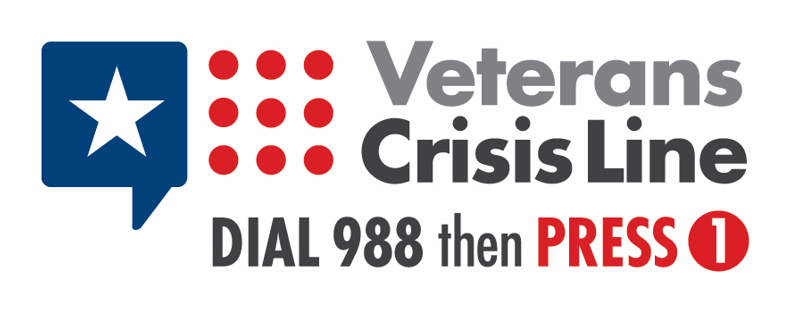 PACT Act Special Enrollment Period
To enroll, a Veteran must have: 
• Served on active duty in a theater of combat operations during a period of war after the Persian Gulf War, or 
• Served in combat against a hostile force during a period of hostilities after November 11, 1998 
And the Veteran must have: 
• Been discharged or released between September 11, 2001, and October 1, 2013, and 
• Not previously enrolled in VA health care
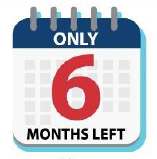 Toxic Exposure Screening
Available for all Veterans enrolled in VA healthcare
Can be completed at an upcoming appointment or with TES Navigator
All VISN 8 facilities have a special web page that provides more information and POC
VISN 8 PACT Act Outreach
Comprehensive, multi-phased approach
GovDelivery and Social Media Campaign special enrollment and toxic exposure screenings
Appointment reminder cards
Direct mail/email to targeted groups enrolled but not using VA healthcare
Direct mail/email to 8Gs about possible expansion of benefits
In-person outreach events
Construction Update
Major Leases
Activated & Operational
Major Leases
Construction Phase
Major Leases (PACT)
Pre-Award Phase
Major Construction
Construction Phase
Major Construction
Planning Phase